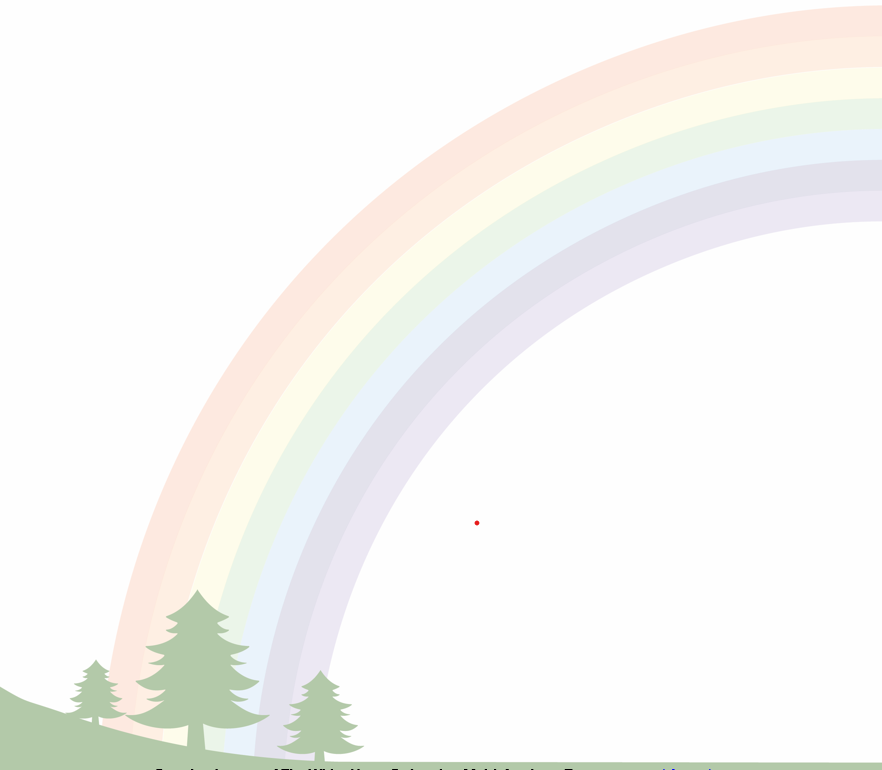 Welcome to Family Learning Morning
Maths
Just some of the things you could have noticed…
Even number.
Has 4-digits.
Half of 7432 is 3716.
Rounded to the nearest thousand is 7000.
One more than 7432 is 7433.
The digit 4 represents 400.
7432

What do you notice about this number?
What do you know about this number?
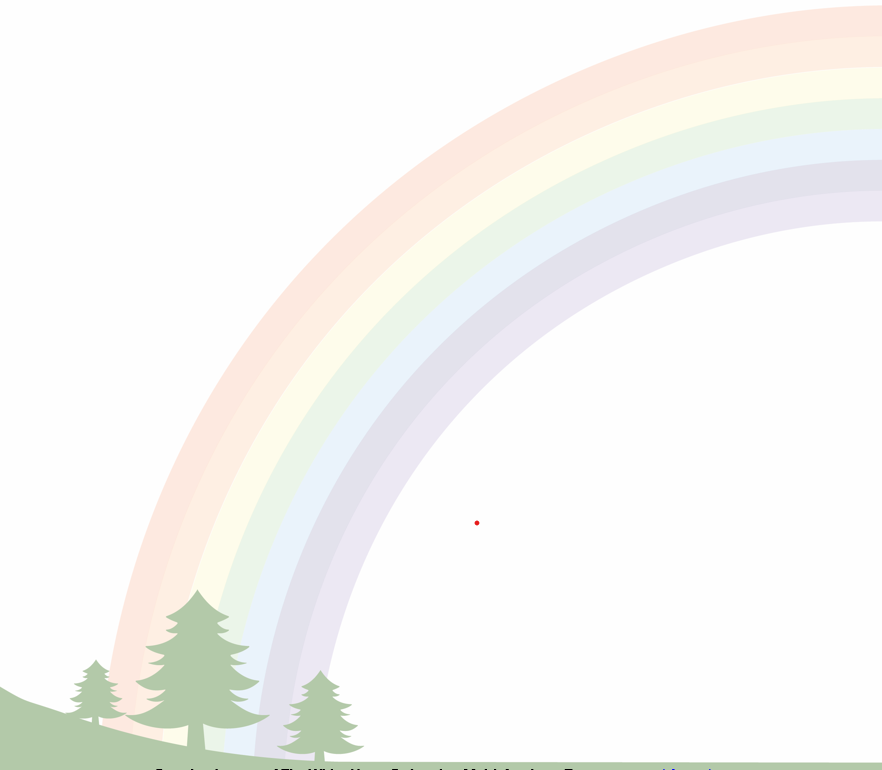 Aims of the morning
To have a greater understanding of how we teach maths across the school.
To gain an understanding of what mastery is.
To have ideas that you can use when helping your children practise maths at home.
[Speaker Notes: Maths at Forest and Sandridge has changed over the last few years. We now follow a mastery model of mathematics whereby children are taught concepts in depth to ensure understanding and preparation for the following year  group.]
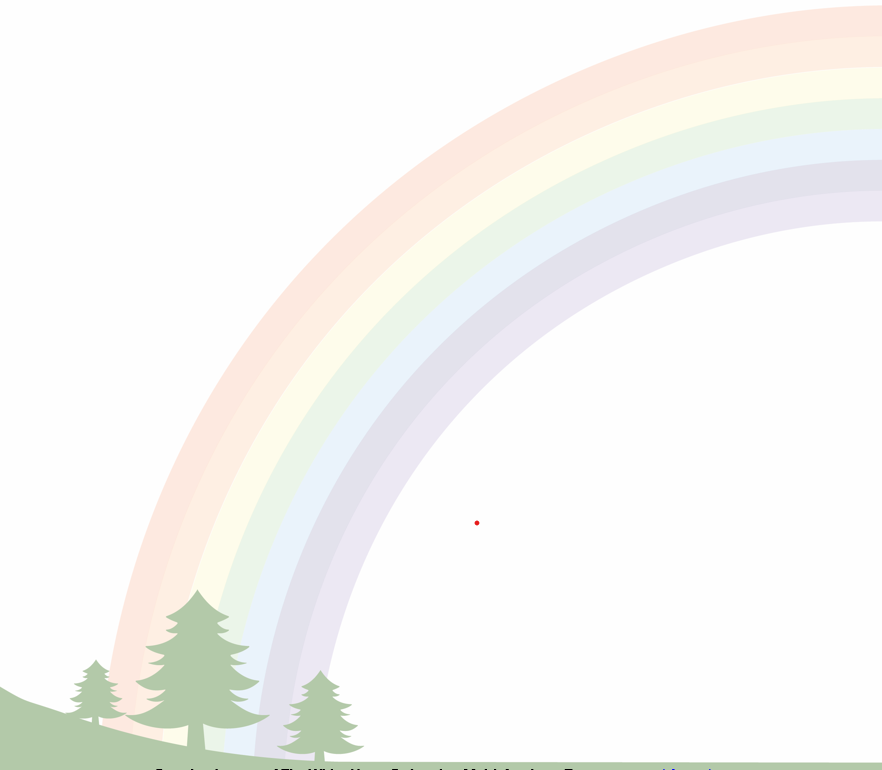 What does the National Curriculum say?
Fluency in arithmetic
 Mathematical reasoning
 Problem solving
[Speaker Notes: The national curriculum for mathematics aims to ensure that all pupils: 

Become fluent in the fundamentals of mathematics, including through varied and frequent practice with increasingly complex problems over time, so that pupils develop conceptual understanding and the ability to recall and apply knowledge rapidly and accurately. 

Reason mathematically by following a line of enquiry, conjecturing relationships and generalisations, and developing an argument, justification or proof using mathematical language 

Can solve problems by applying their mathematics to a variety of routine and non-routine problems with increasing sophistication, including breaking down problems into a series of simpler steps and persevering in seeking solutions.]
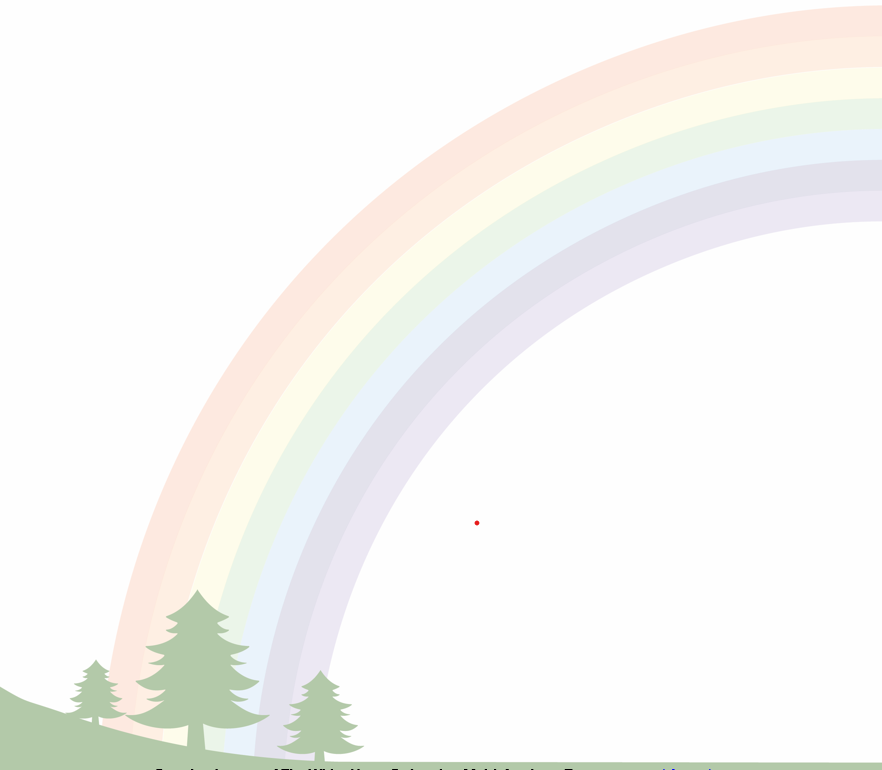 Our Intent
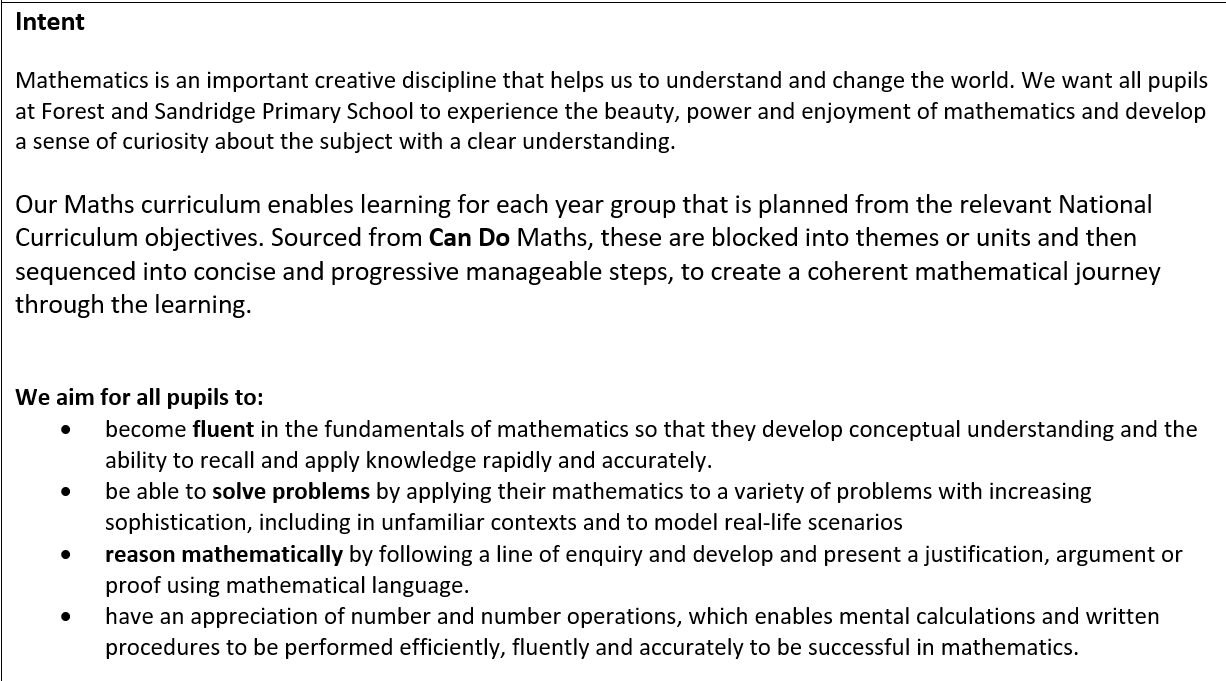 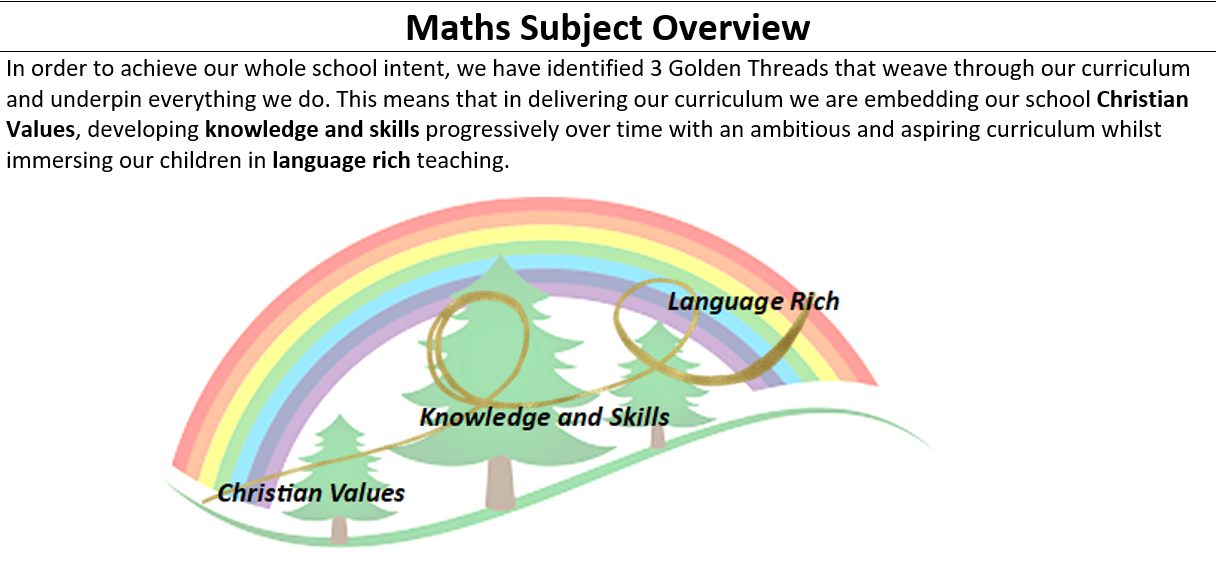 [Speaker Notes: Intent linked to our golden threads.]
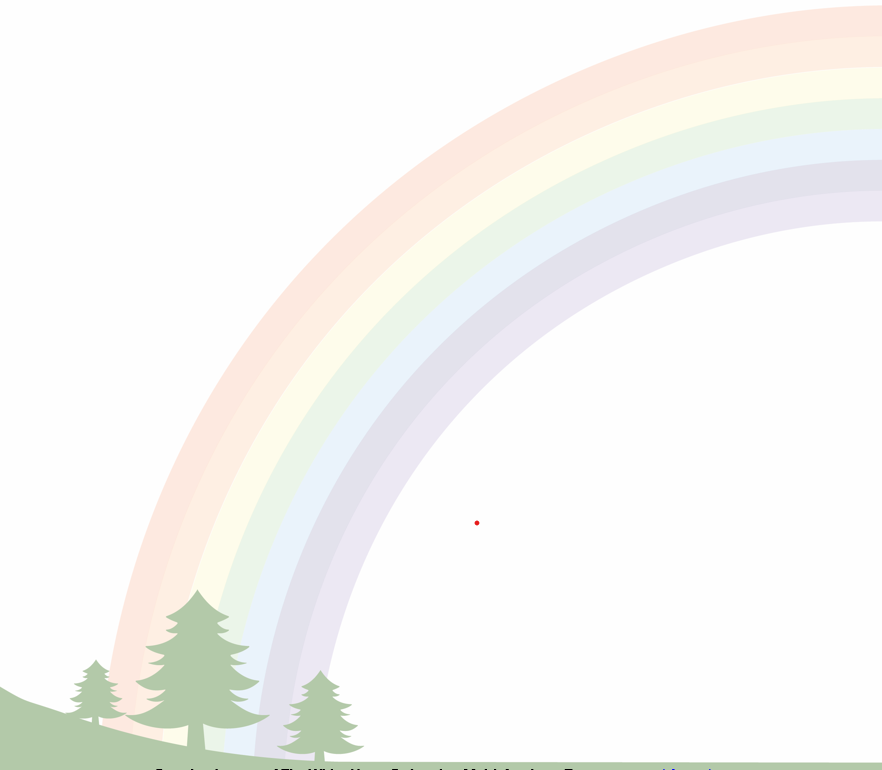 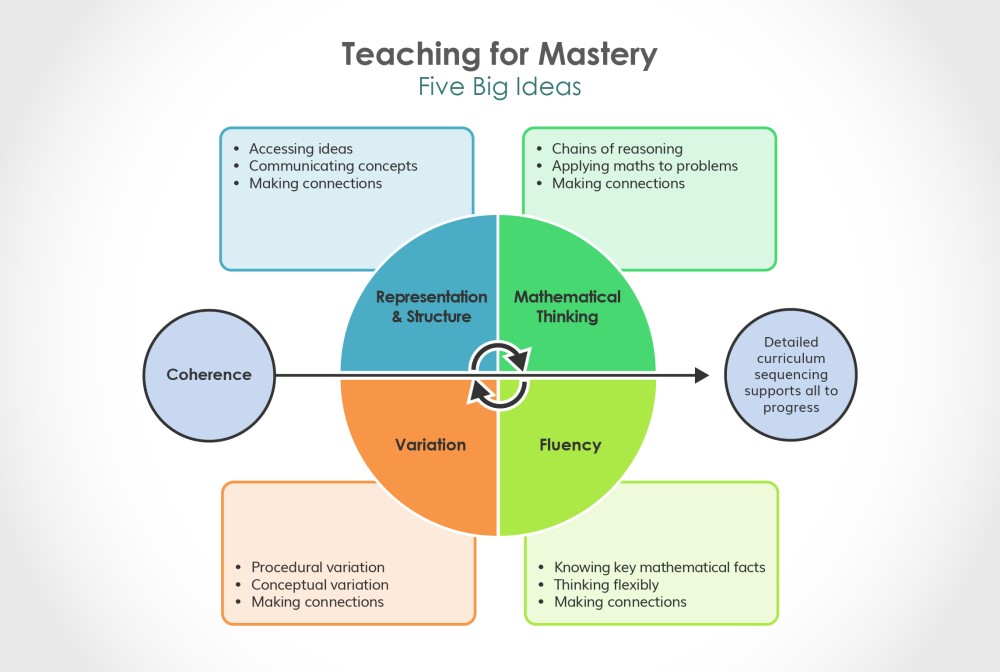 Our Maths Curriculum
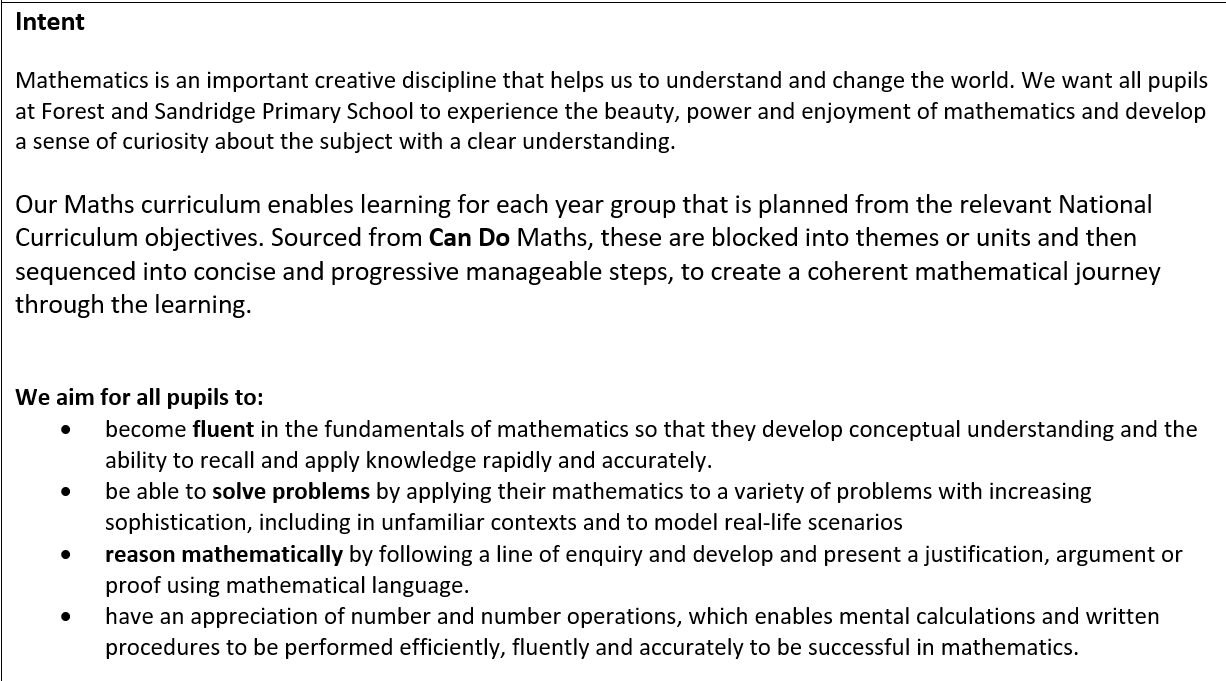 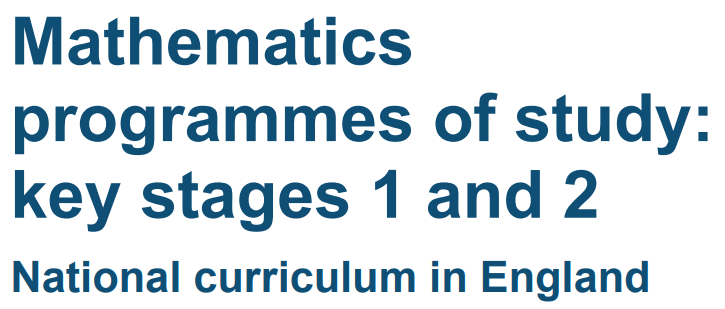 [Speaker Notes: Our aim and how this links to teaching for mastery in maths.]
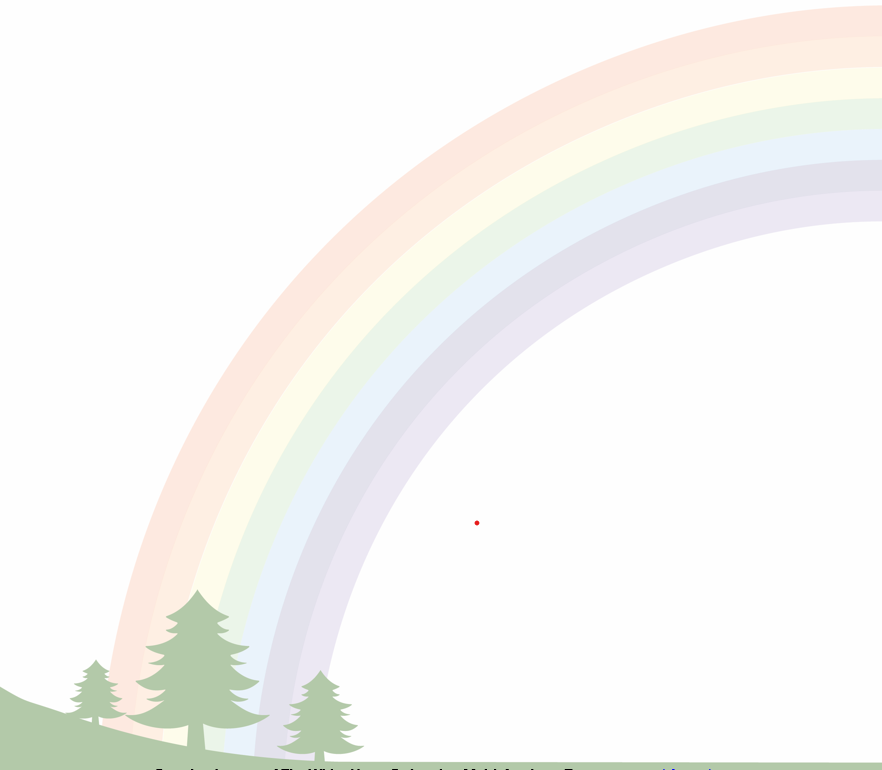 Can Do Maths
Small progressive, manageable and carefully planned steps.
Build knowledge to know more and remember more.
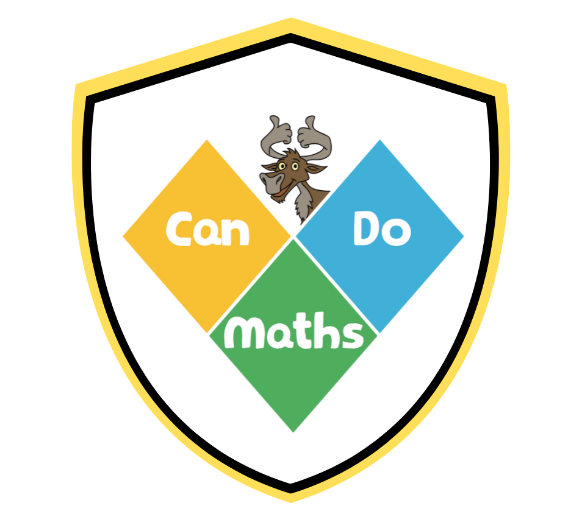 [Speaker Notes: Can Do Maths is the starting point for our Maths Curriculum and provides small progressive, manageable and carefully planned  steps build knowledge to know more and remember more We use other resources to enhance and enrich the offer for children. We have chosen the Can Do approach as we strongly believe that it meets the needs of our pupils  (High level of disadvantaged and EAL). The approach is linked to our Golden Threads.]
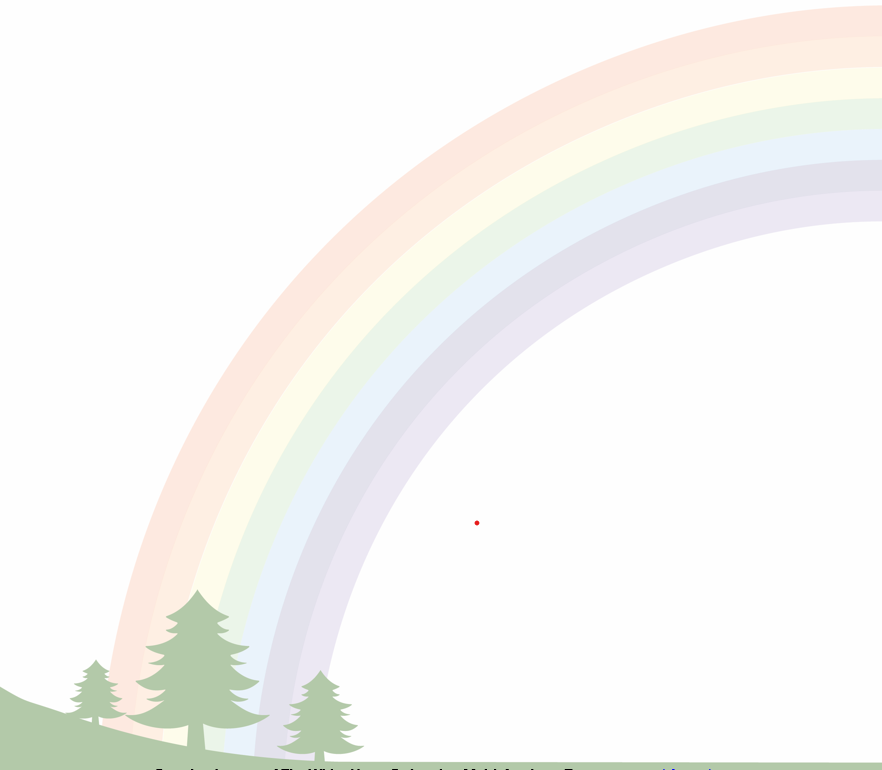 LESSON STRUCTURE: New Learning
HOOK
TEACH IT
PRACTISE IT
Hinge Question
DO IT
DEEPEN IT
TWIST IT
REVIEW IT
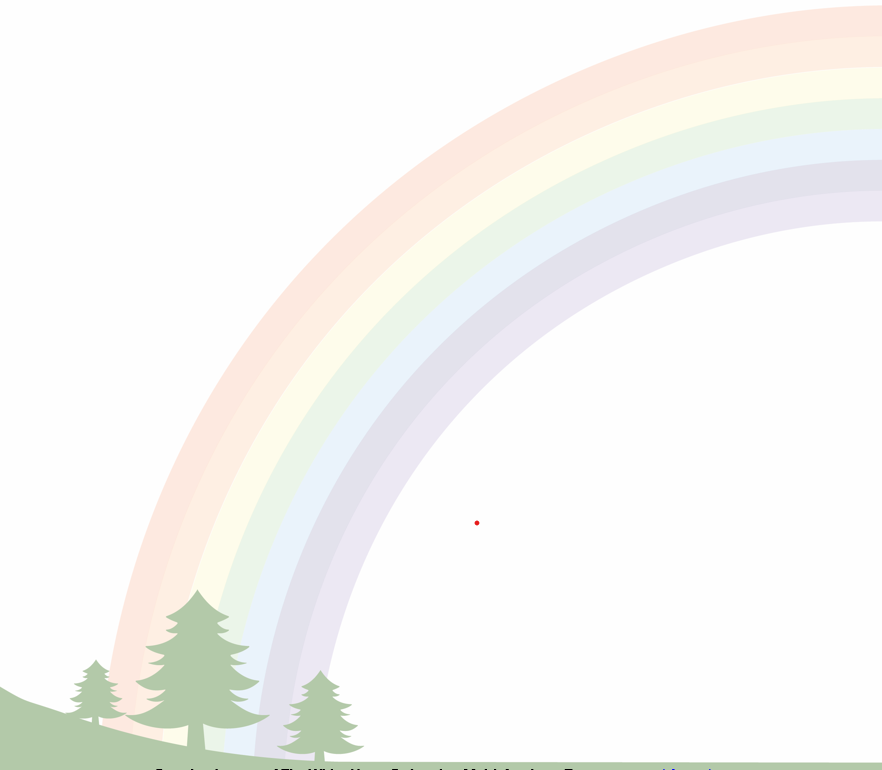 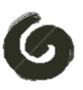 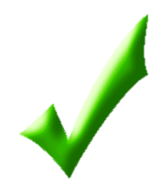 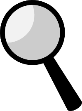 [Speaker Notes: A main maths lesson is broken down into 3 main parts.]
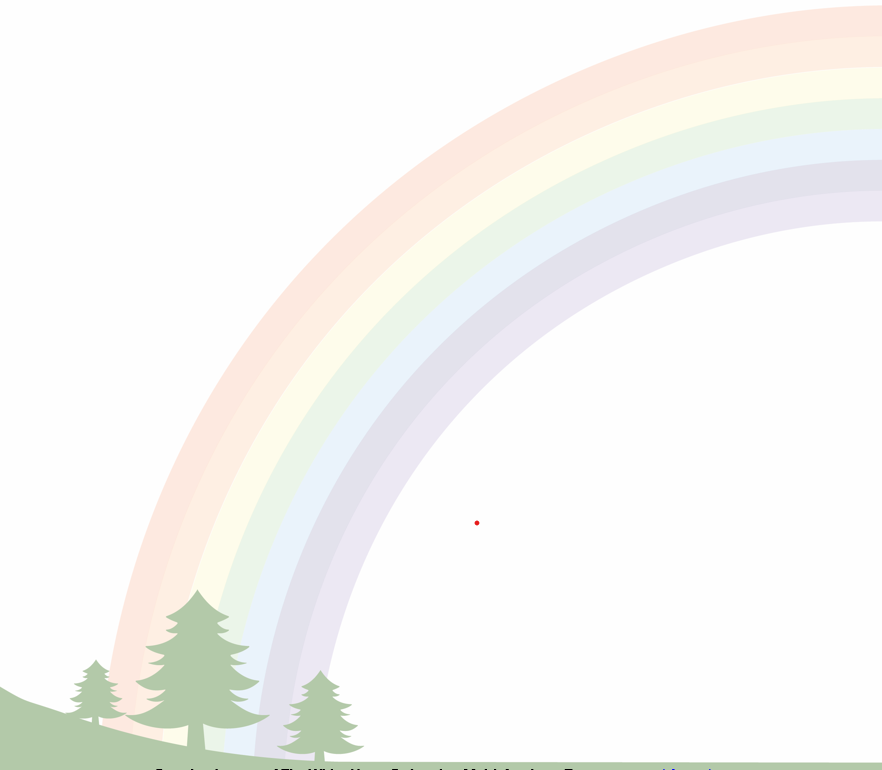 Do it!
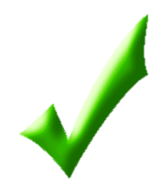 Carefully chosen examples to build learning (including pictorial representations and solving problems)
Children experience early success with straightforward examples (what it is)
 Addressing any ‘bumps in the road’ 
 Can they ‘do it’?
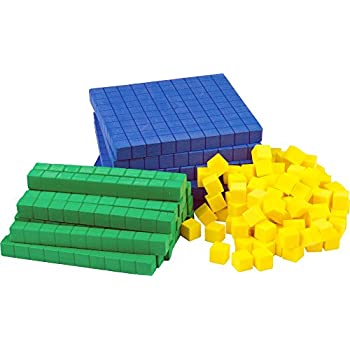 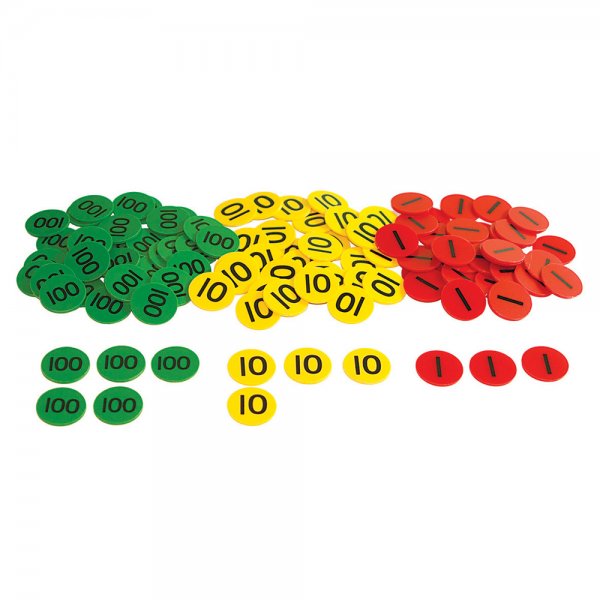 [Speaker Notes: What do we mean by ‘do it’?]
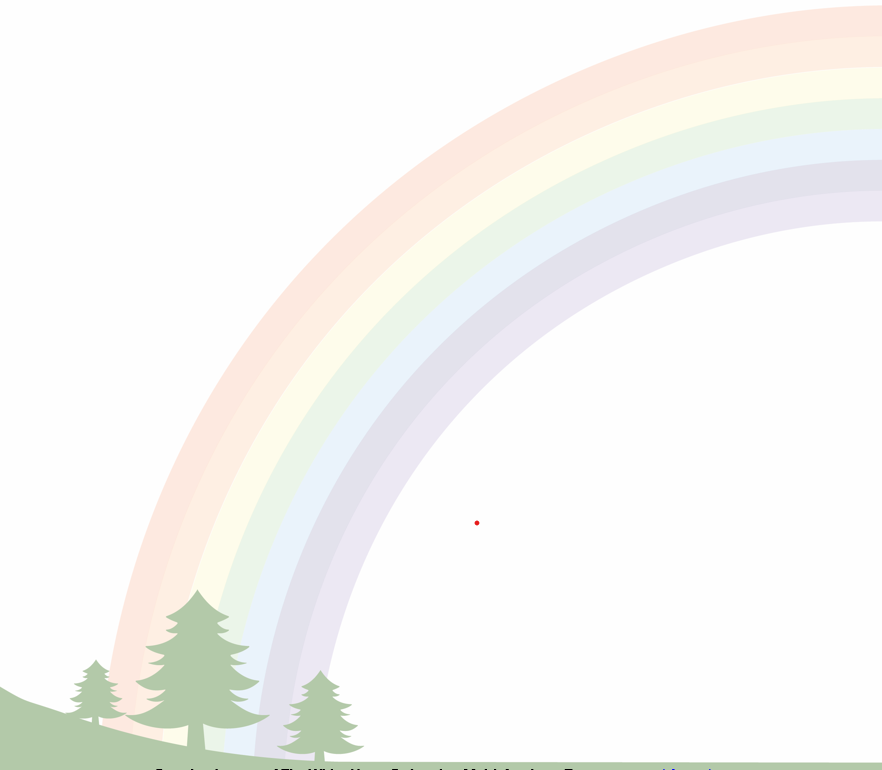 Twist it
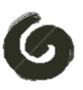 Use of key misconception to secure understanding (what it isn’t / odd one out)
Develop reasoning through explaining
Independent explanations, developed through class discussion
Children develop and demonstrate conceptual understanding
Children should be using STEM sentences and key vocabulary
[Speaker Notes: What do we mean by ‘twist it’?]
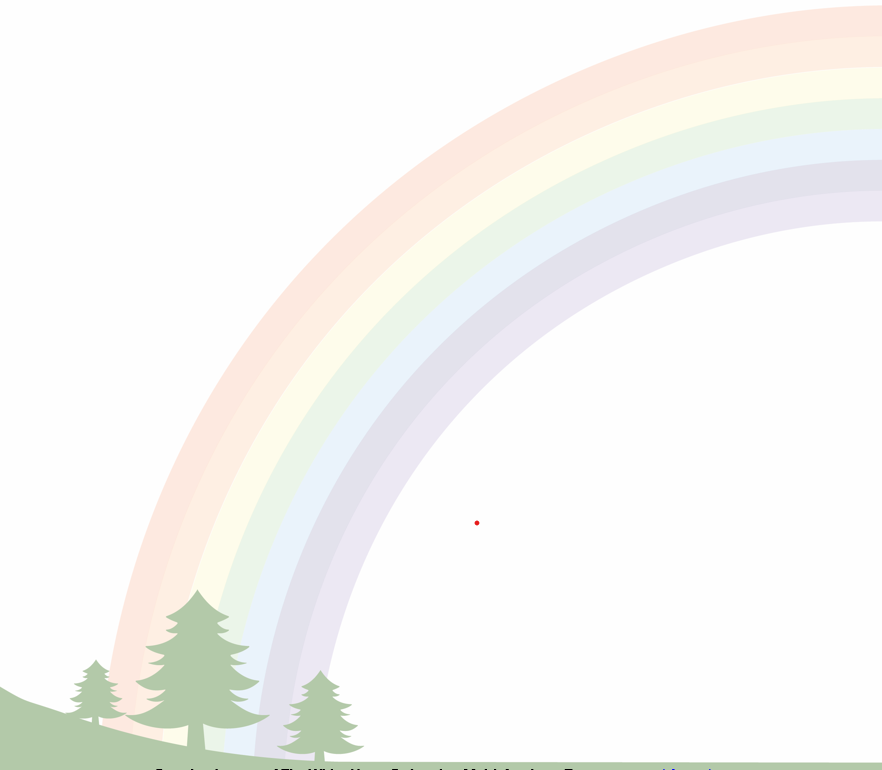 DYU
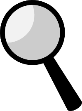 Apply the key learning to solve open-ended problems
Stretch and challenge – “deepen mathematical thinking”
Making links and connections with other mathematical learning
Chains of reasoning
[Speaker Notes: What do we mean by ‘DYU’?]
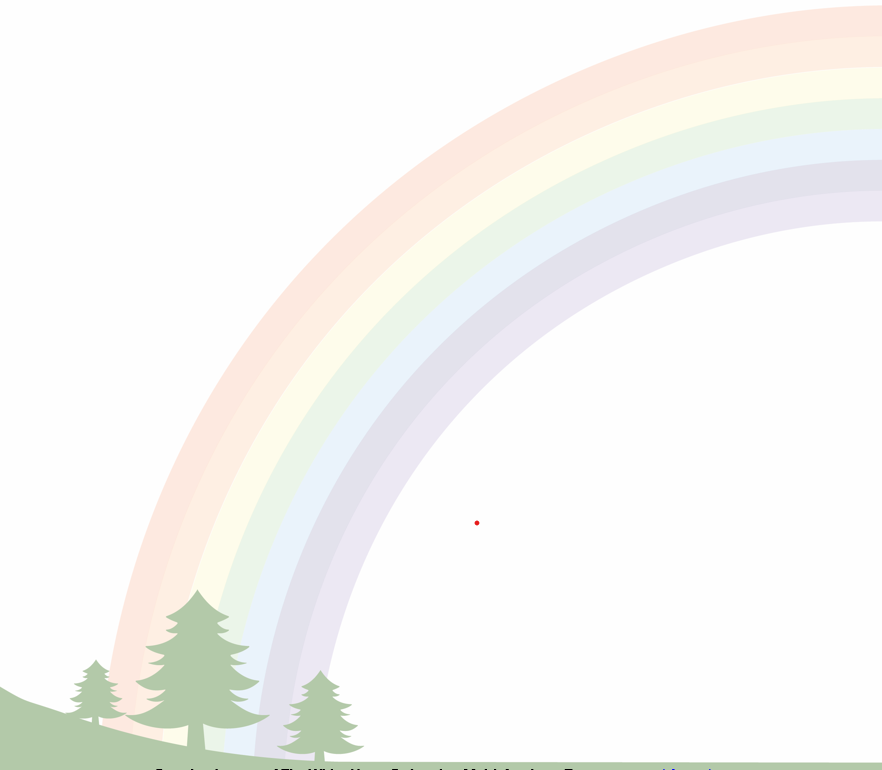 KS1 Mastering Number
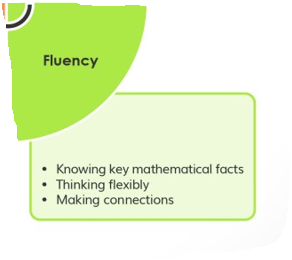 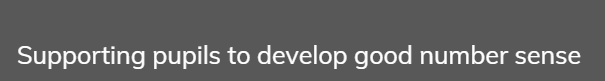 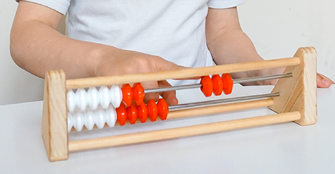 [Speaker Notes: Supporting children in leaving KS1 with fluency in calculation and a confidence and flexibility with number.]
Play our spotty game! Look and say how many dots without counting.
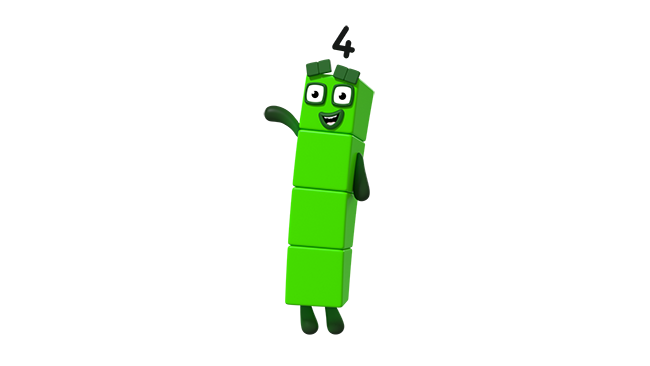 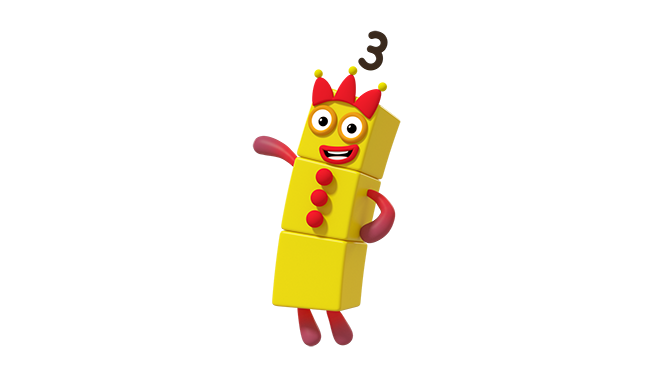 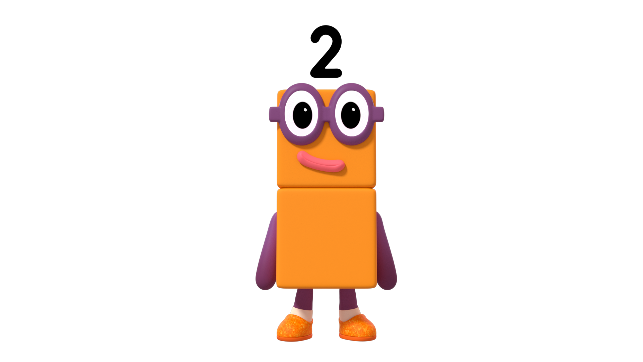 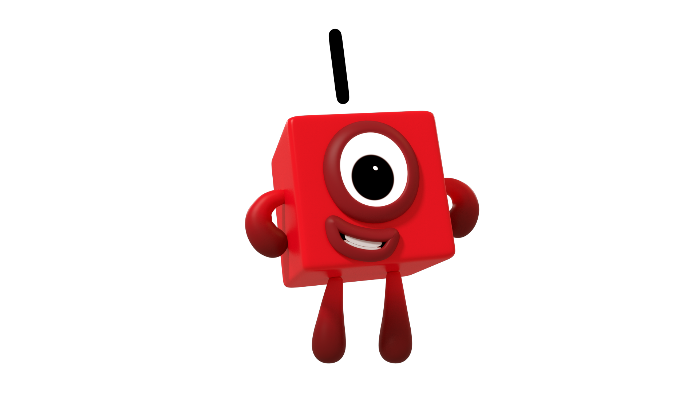 Subitising – the ability to look at a small set of objects and instantly know how many there are without counting them.
Images © 2021 Alphablocks Ltd. All rights reserved. Mastering Number 2021/22 ncetm.org.uk
[Speaker Notes: Subitising]
Mastering Number 2021/22 ncetm.org.uk
Mastering Number 2021/22 ncetm.org.uk
Mastering Number 2021/22 ncetm.org.uk
Mastering Number 2021/22 ncetm.org.uk
Mastering Number 2021/22 ncetm.org.uk
Mastering Number 2021/22 ncetm.org.uk
Mastering Number 2021/22 ncetm.org.uk
Mastering Number 2021/22 ncetm.org.uk
Mastering Number 2021/22 ncetm.org.uk
Mastering Number 2021/22 ncetm.org.uk
Mastering Number 2021/22 ncetm.org.uk
Mastering Number 2021/22 ncetm.org.uk
Mastering Number 2021/22 ncetm.org.uk
Mastering Number 2021/22 ncetm.org.uk
Mastering Number 2021/22 ncetm.org.uk
Can you use your rekenrek to make ME?
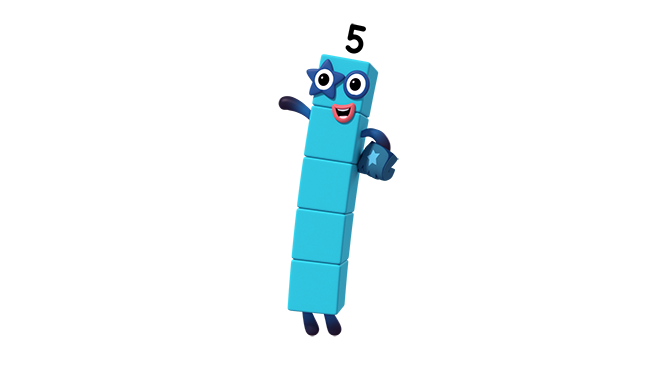 _____ needs _____ to make 5.
Image © 2021 Alphablocks Ltd. All rights reserved. Mastering Number 2021/22 ncetm.org.uk
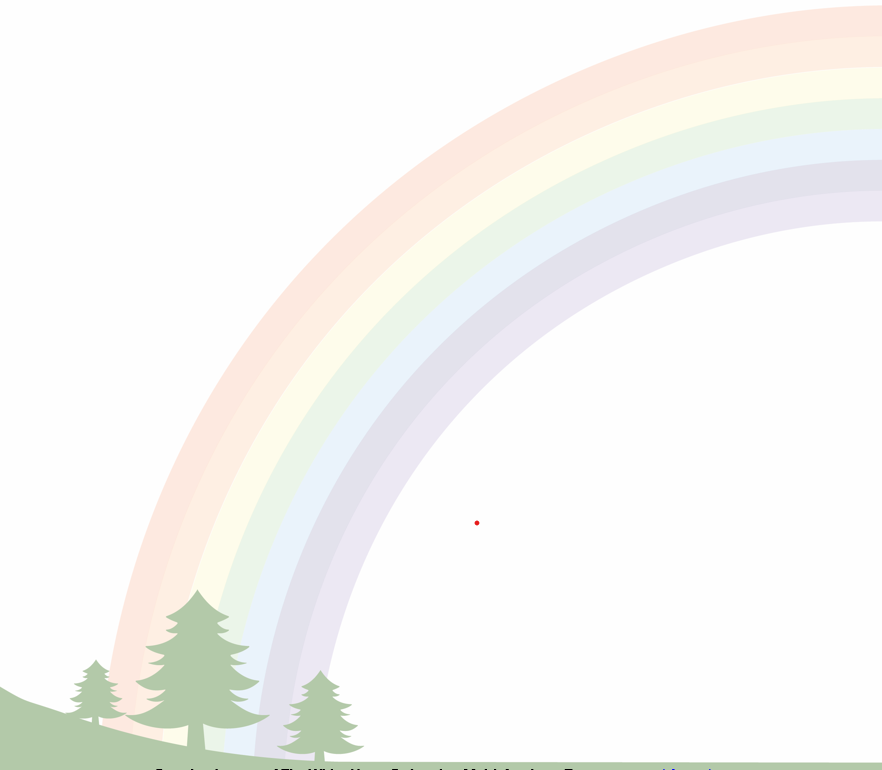 KS2 SATS
Discuss with your table, how you would go about solving this KS2 SATS questions.
What knowledge would you need?
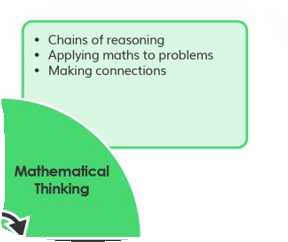 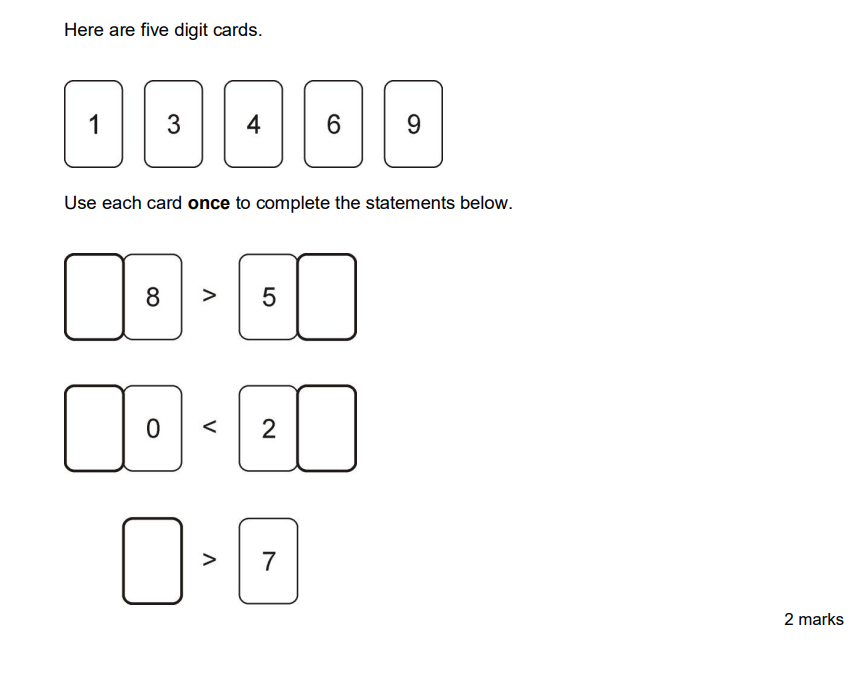 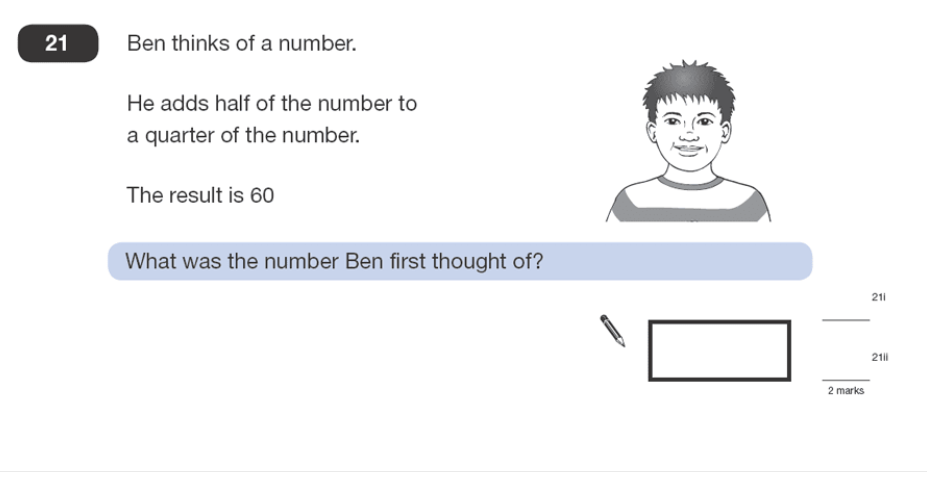 [Speaker Notes: Scott to lead]
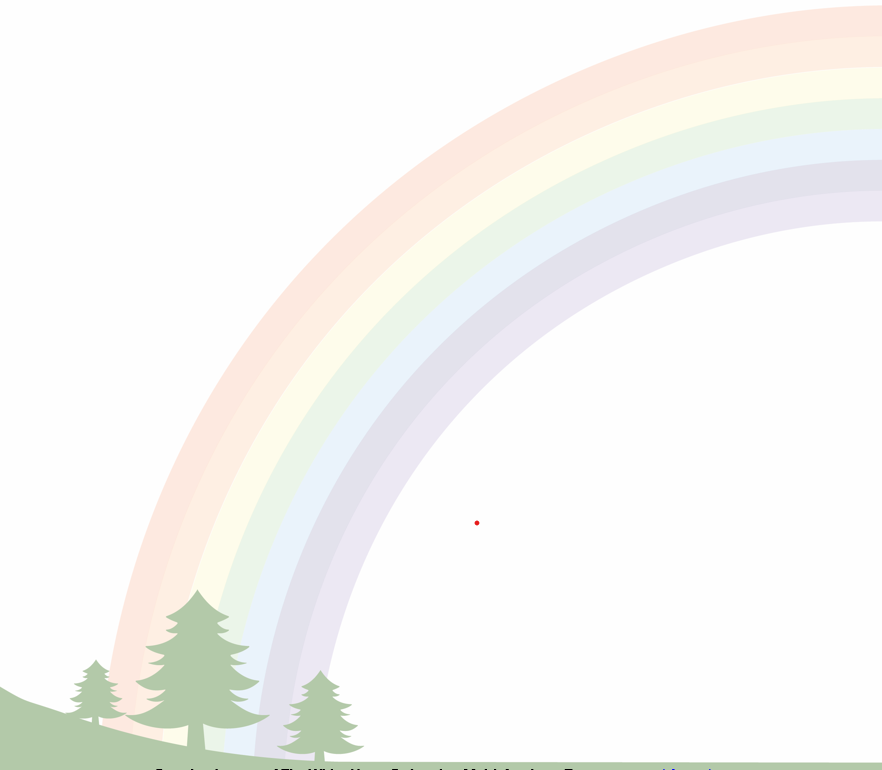 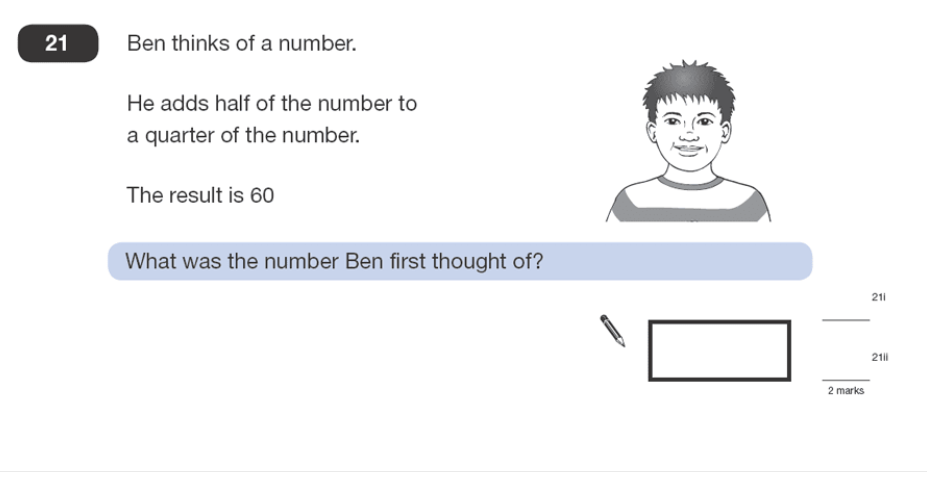 What do you need to know in order to solve this?
[Speaker Notes: Scott to lead]
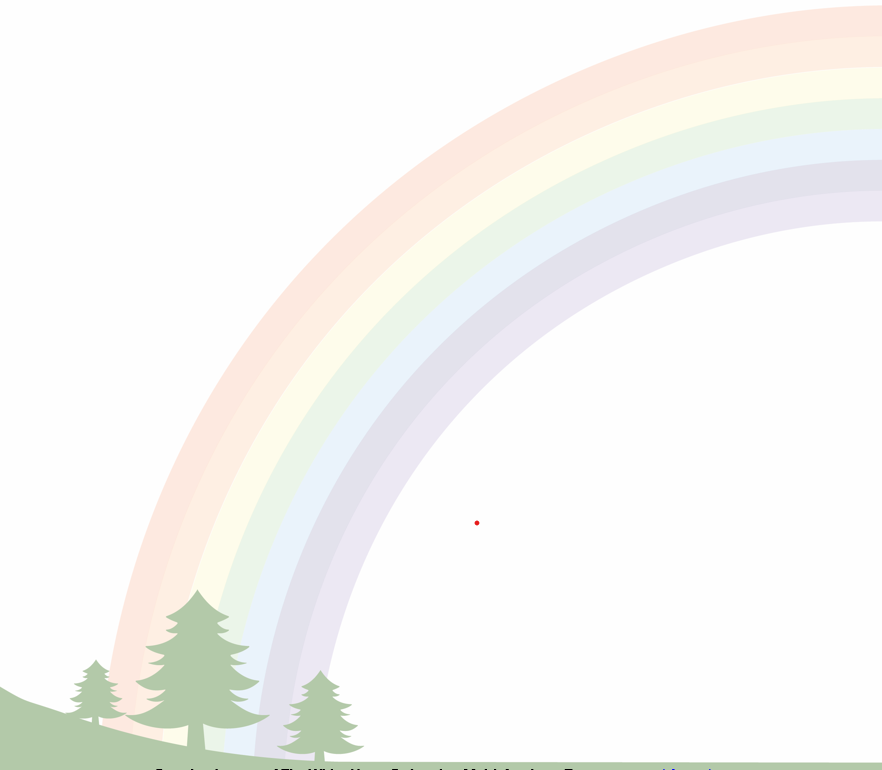 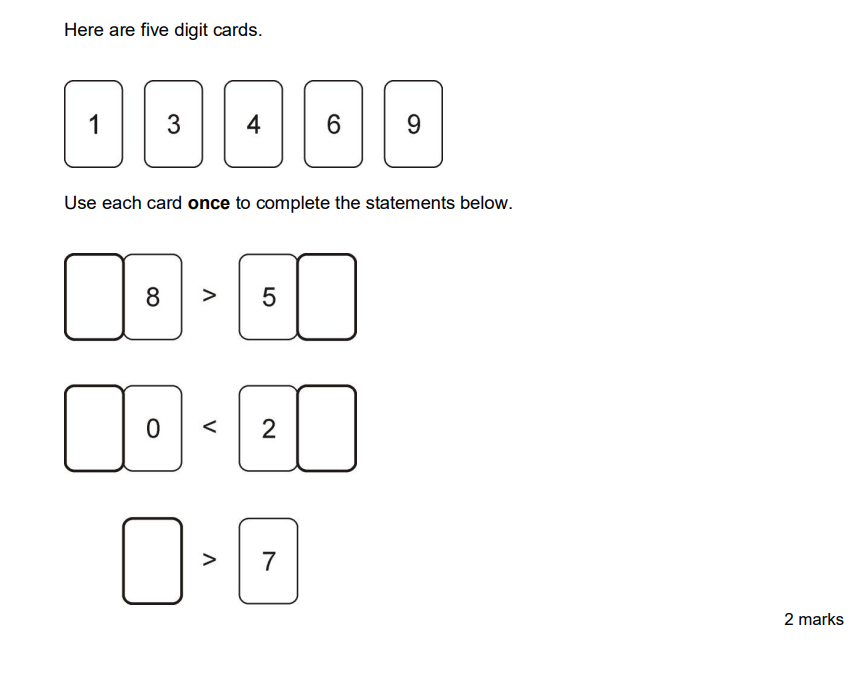 What do you need to know in order to solve this?
[Speaker Notes: Scott to lead]
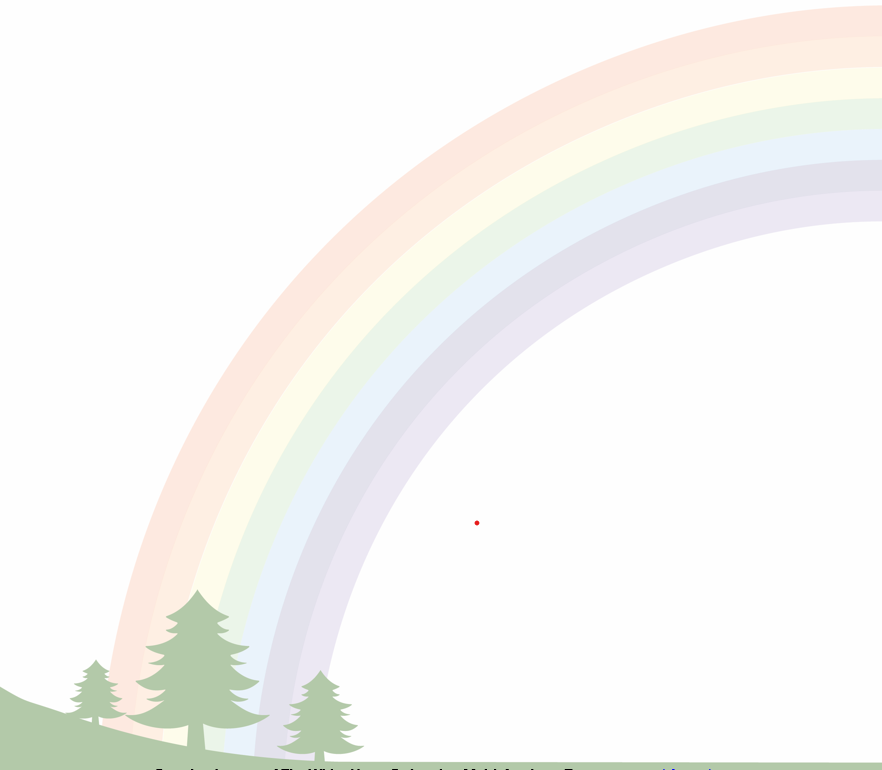 How can you help at home?
Times tables 
Practise four operations
Counting and place value
Money
Time
Weighing 
Measuring
Take away any fear
I see Maths – ideas for fun mathematical games
Hit the Button – number bonds & times tables
Maths Zone – fun interactive games
TT Rockstars – times tables
BBC Bitesize – useful video as well as games
[Speaker Notes: Let children see you use Maths in your everyday routines – recognise the importance and value of maths in our everyday lives.]
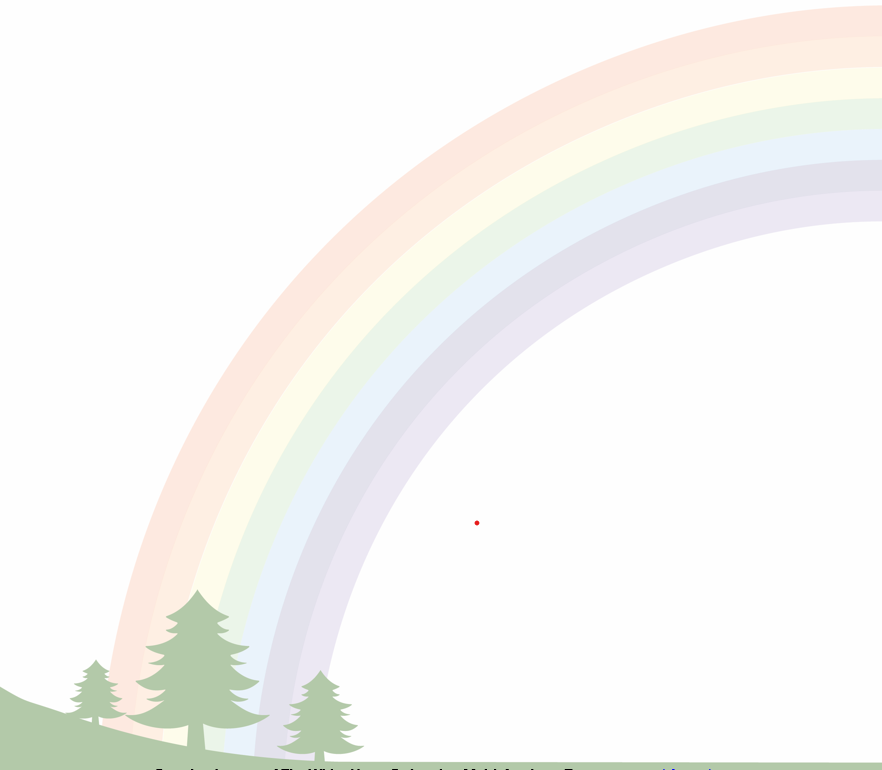 You will now spend some time in classrooms. Please return back to the hall for 10am 
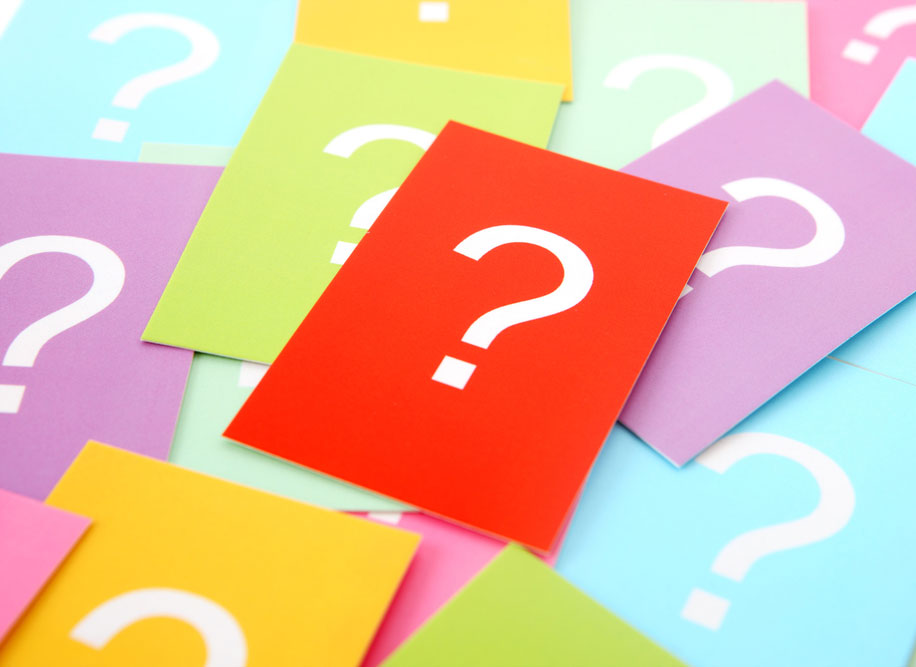 Any questions?
Please place any questions in the question box and we will answer these once you have been to the classrooms.